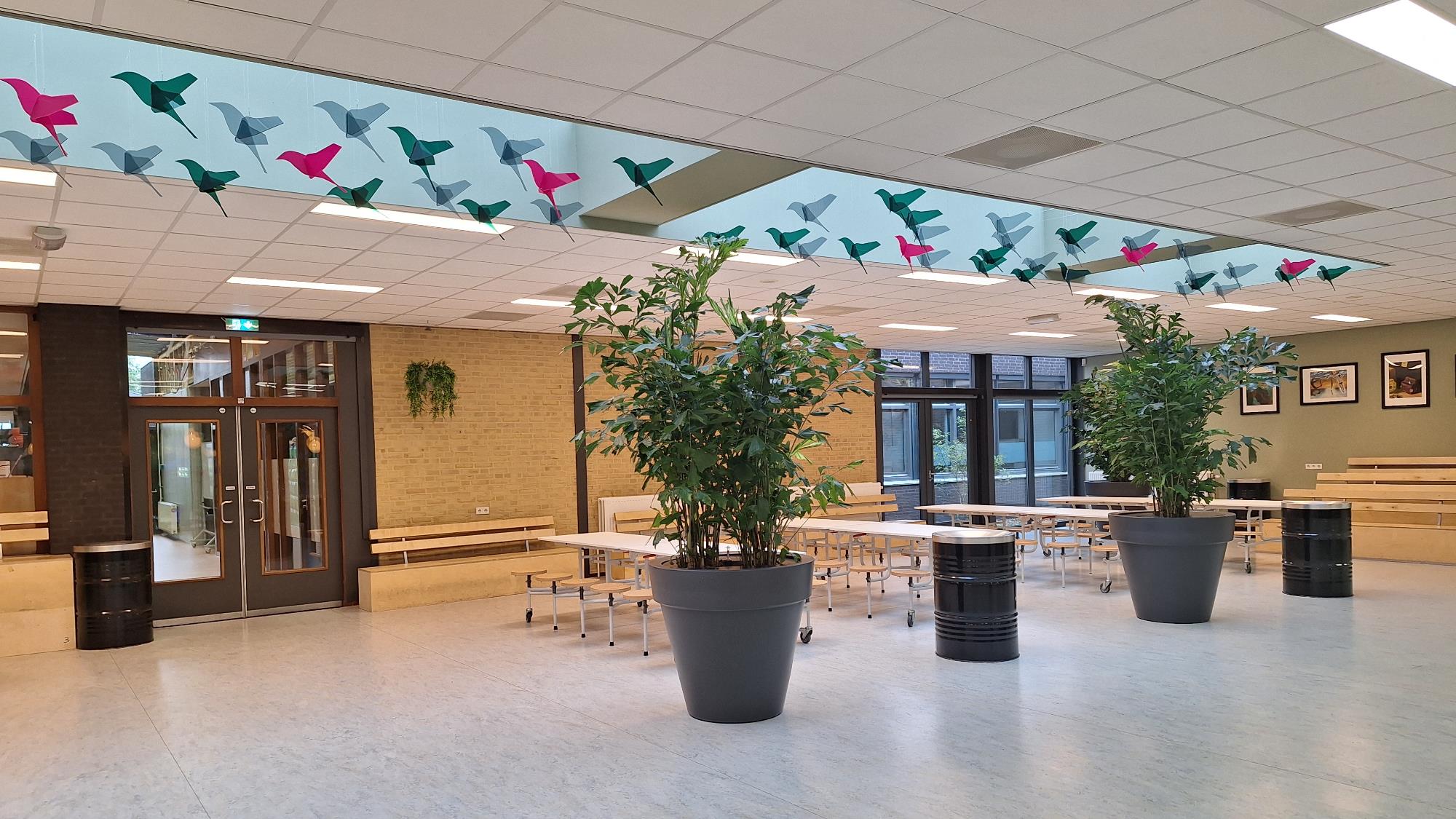 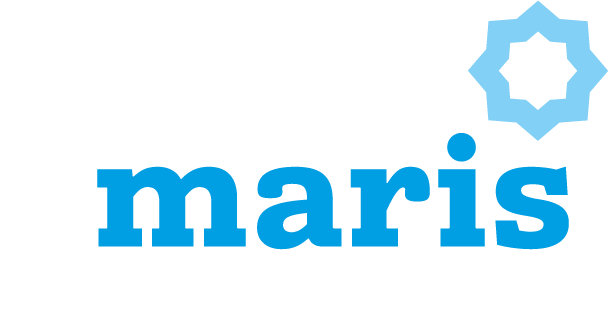 Info 3 vwo SMC Bonnefanten College 16jan25
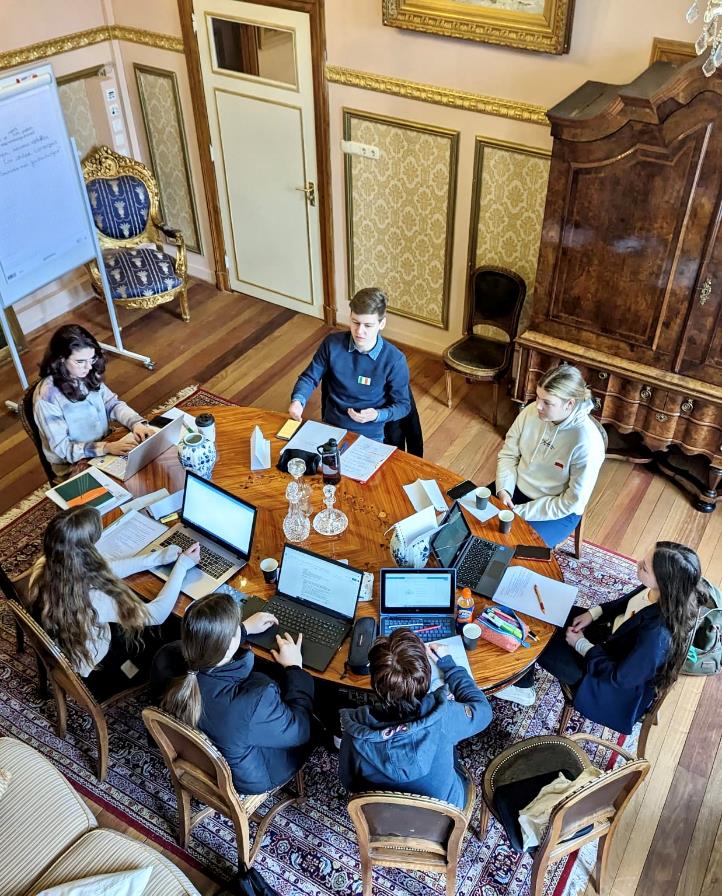 Een passende keuze maken
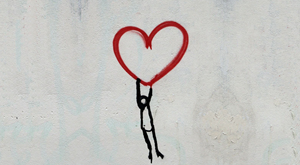 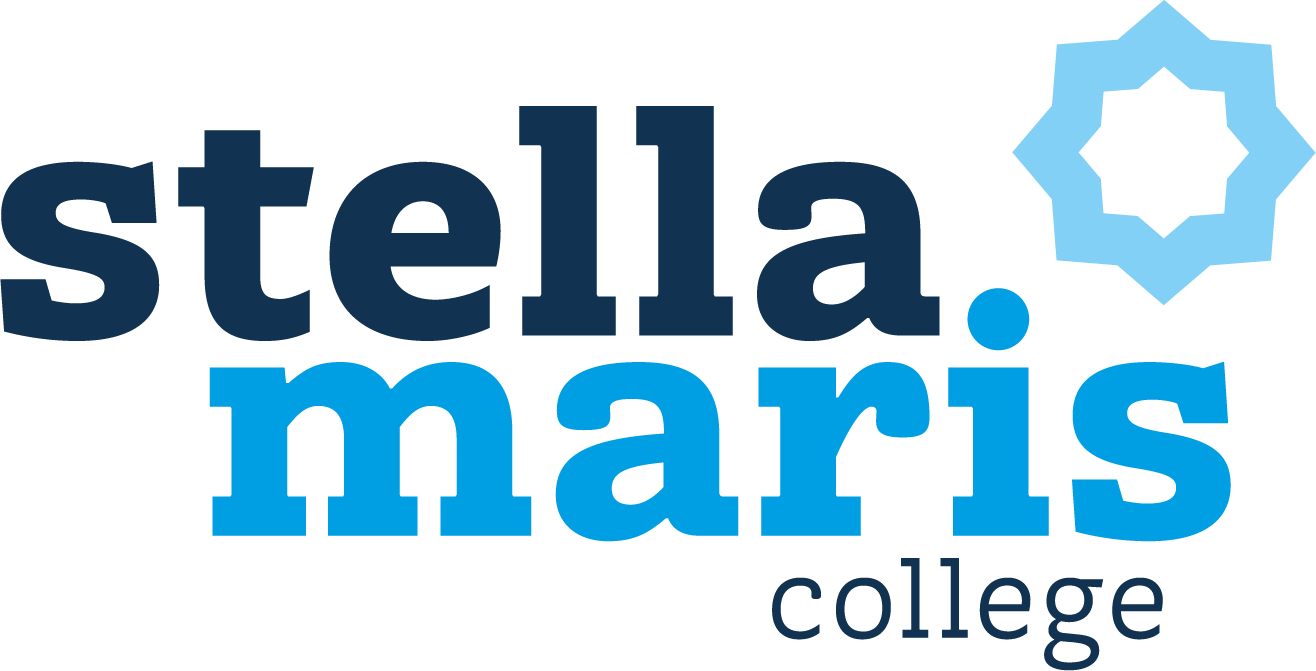 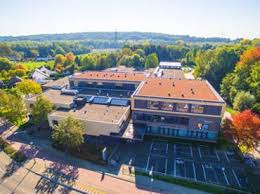 Stella Maris College
Streekschool aan de Geul
1150 leerlingen
Alle afdelingen in huis (vmbo basis t/m gymnasium)
Bereikbaarheid (bus en trein nog geen 300m)
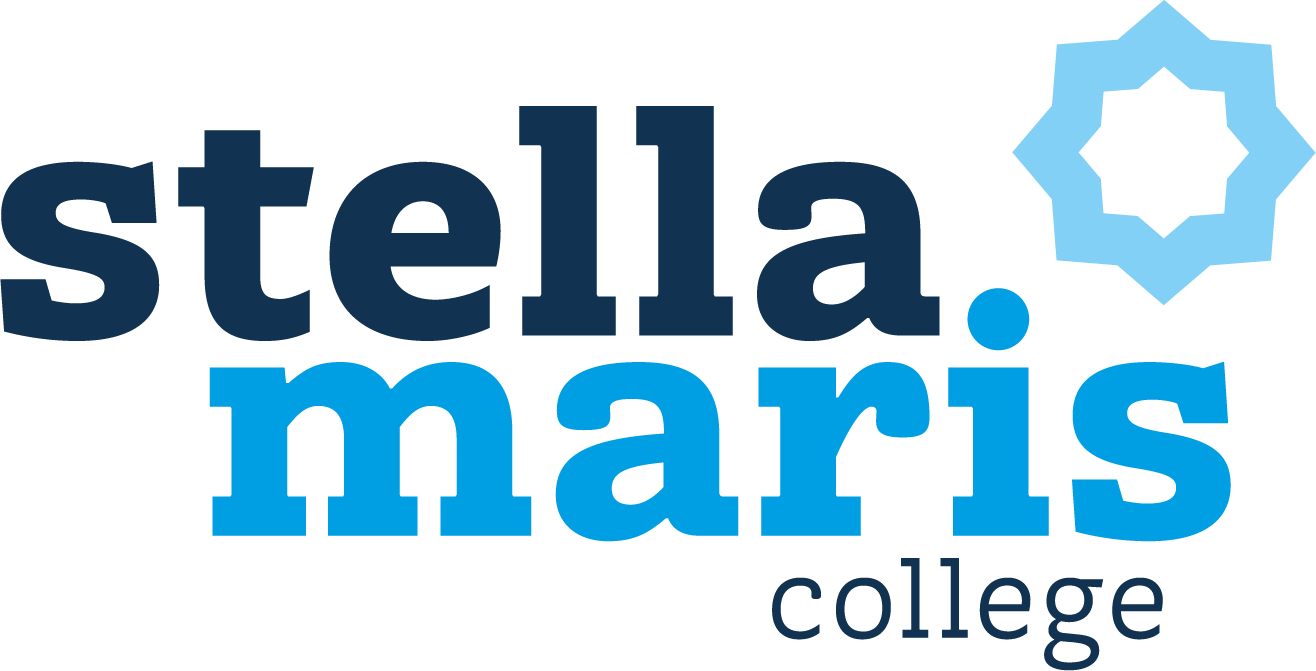 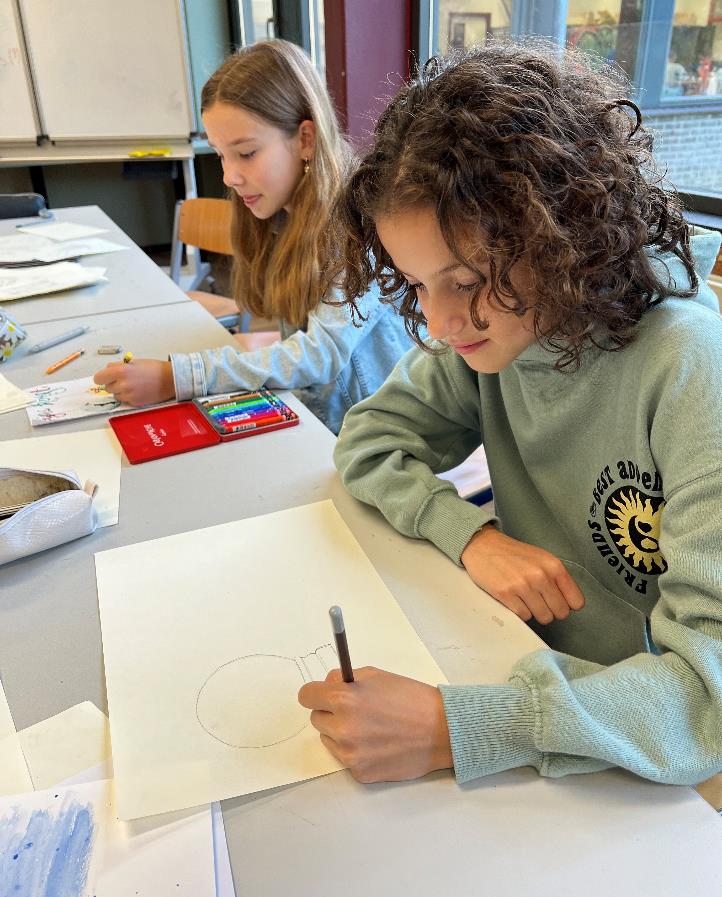 Kernwaarden
Veiligheid
Vertrouwen
Verantwoordelijkheid
Verbinding
Veerkracht
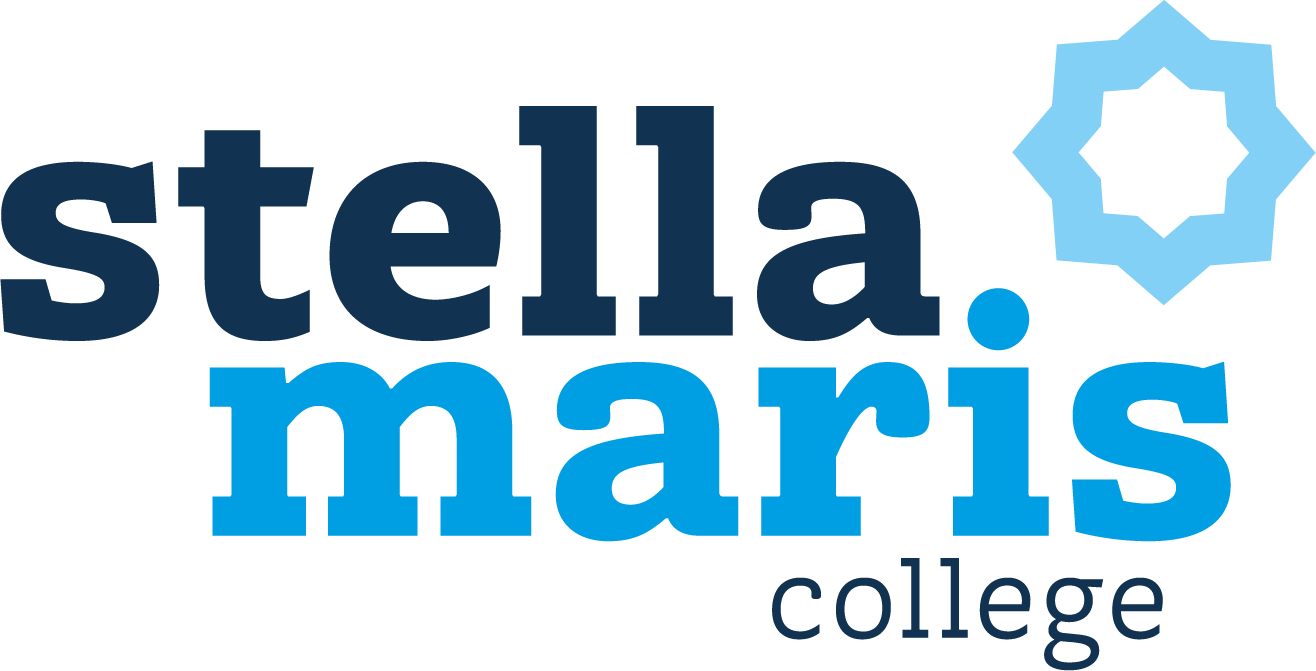 Telefoonvrije school
Vast programma
Differentiatie binnen de lessen 
Huiswerk  
leren plannen en organiseren. 
Leesbevordering 
samenwerking met de bibliotheek
Onderwijs
Stella Maris
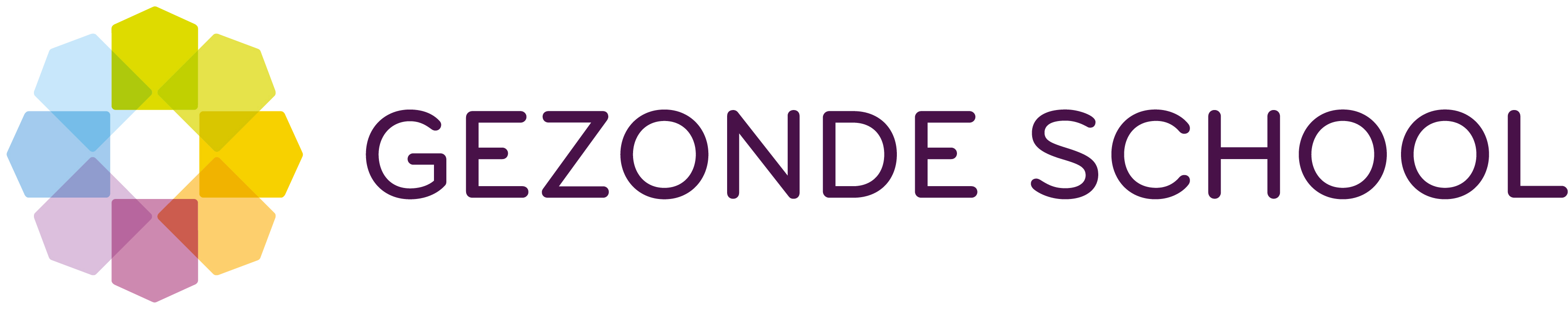 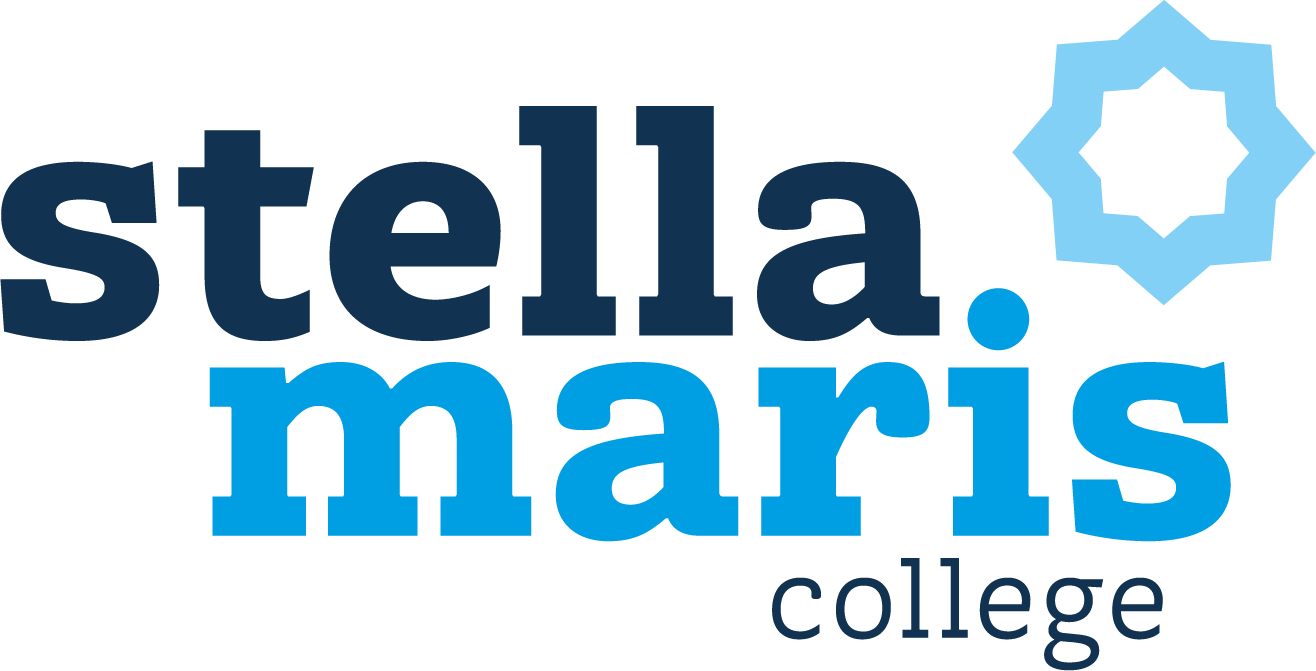 Onderwijs
Burgerschap verweven in de vakken
Maatwerk 
Verbreding
Buitenschoolse activiteiten & excursies
Stelluur
Doorlopend LOB-programma t/m 6 vwo
Stella Maris
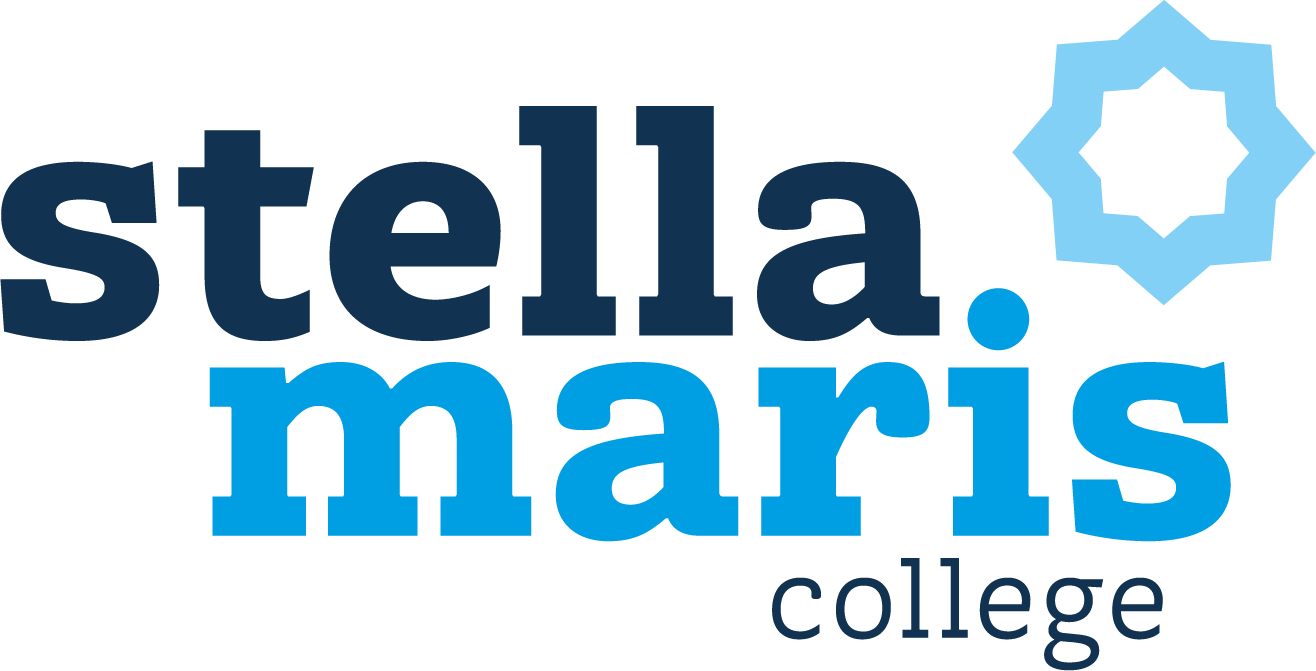 Ondersteuningscoördinator
HB Coördinator
Maatwerk
Dyslexiecoach
Dyscalculiecoach
BoxChainge
Faalangstreductie trainers
Doublantencoach
Rouw & verdriet coaches
Samenwerking Encanto
Pedagogisch medewerkers
Kind en topsport
Ondersteuning
Stella Maris
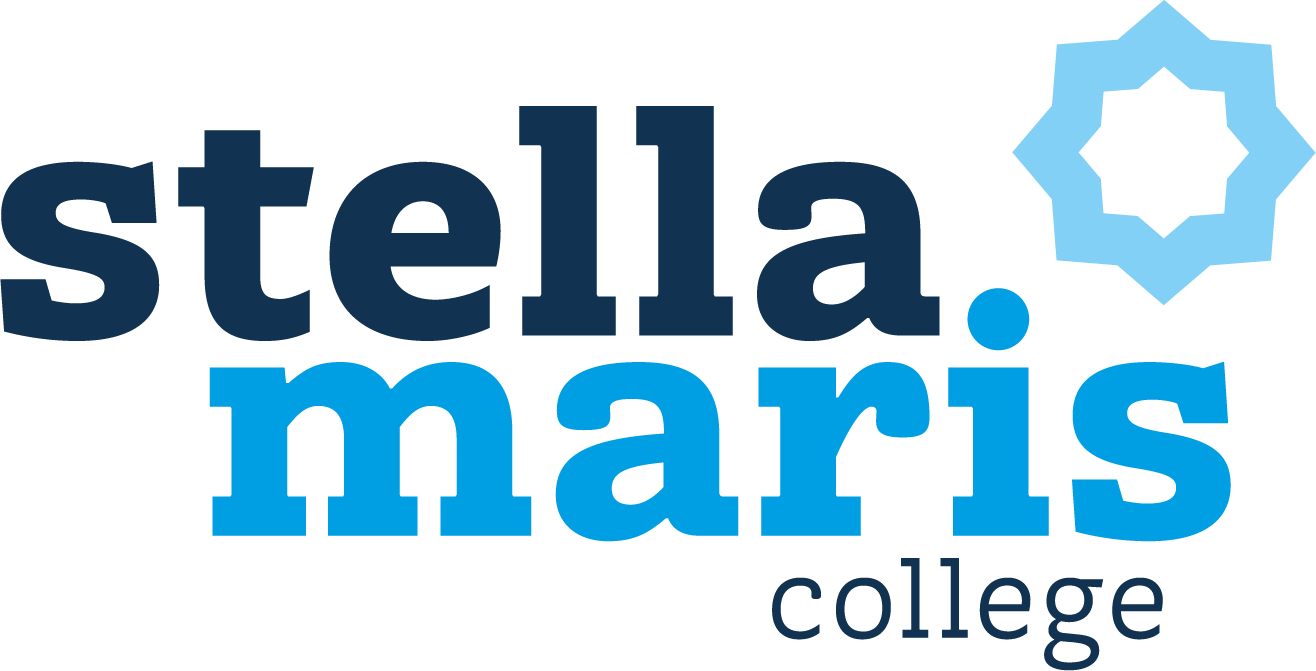 Onderwijs
Stella Maris
Gecertificeerd begaafdheidsprofielschool
Denklessen
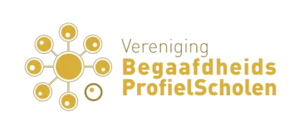 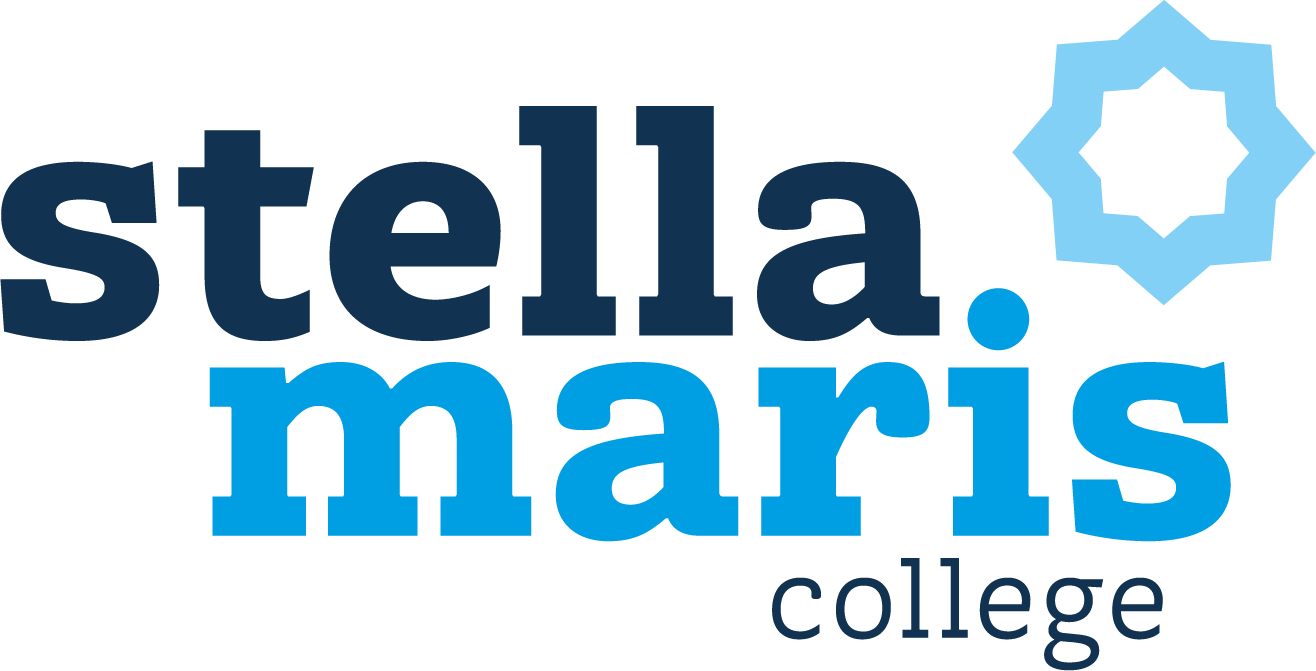 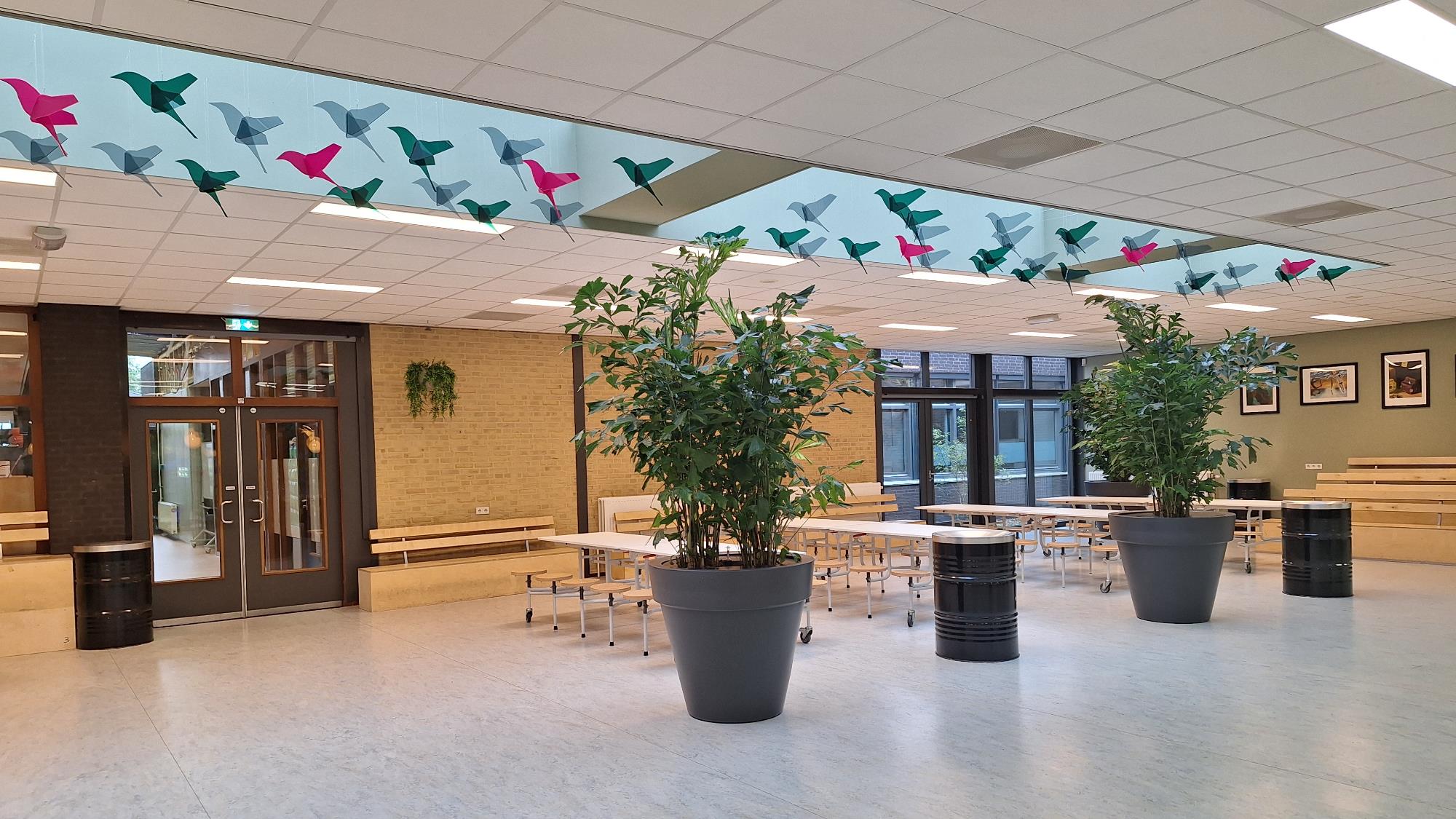 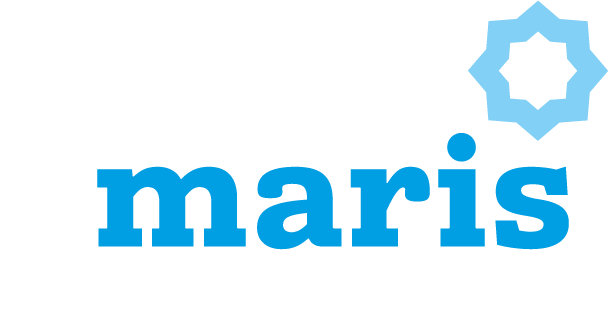 Keuzeaanbod en inrichting vwo Bovenbouw
Vakken Bovenbouw Atheneum Stella Maris College
De in rood aangegeven vakken zijn school-specifieke keuzes
Uitgangspunten inrichting profielen
Stella Maris biedt binnen de vier profielen 7 combinaties aan.
Elke pakket bestaat het gemeenschappelijk deel en 4 vastgestelde profielvakken.
Leerlingen kiezen bij hun combinatie één vrije deel vak uit de mogelijkheden behorende bij de gekozen combinatie en Frans of Duits.
Leerlingen mogen in overleg een extra vak kiezen, echter dit wordt niet in, maar nageroosterd.
Leerlingen die in de onderbouw versterkt Engels hebben gevolgd, kunnen in de bovenbouw FLE kiezen
Sample Footer Text
Atheneum Deel 1: Maatschappij-profielen
Frans of Duits voor alle leerlingen verplicht in gemeenschappelijk deel


In CM moet je nog soort wiskunde kiezen

Elke leerling kiest verplicht één vak in het vrije deel
1/15/2025
12
Sample Footer Text
Atheneum Deel 2: natuur-profielen
Frans of Duits voor alle leerlingen verplicht in gemeenschappelijk deel





Elke leerling kiest verplicht één vak in het vrije deel
1/15/2025
13
Stappenplan bij instroom op het 
Stella Maris College
Leerling en ouders beslissen definitief (< 1 april 2025)
Algemeen kennismakingsgesprek, bespreking profielwensen, ondersteuningsbehoefte, rondleiding
Meeloopdag in VWO3
Kennisgeving interesse in mogelijke instroom
Mogelijkheid deelname proeflessen bovenbouw school-specifieke vakken op 25 februari
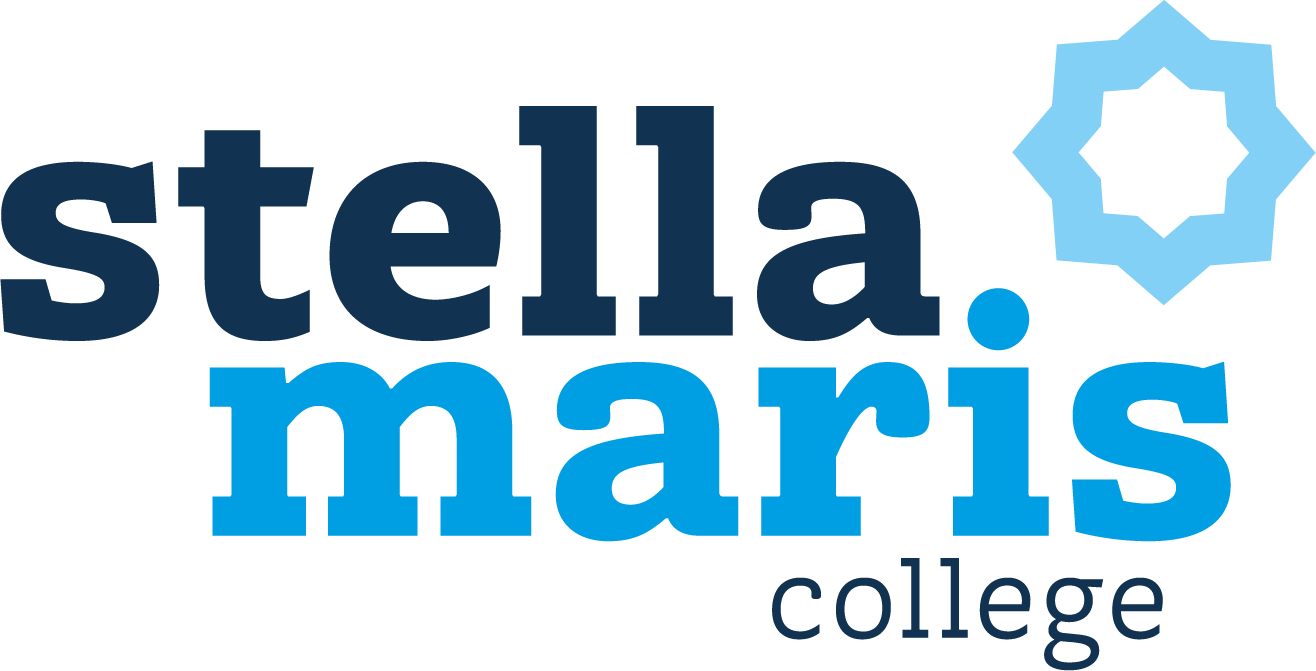 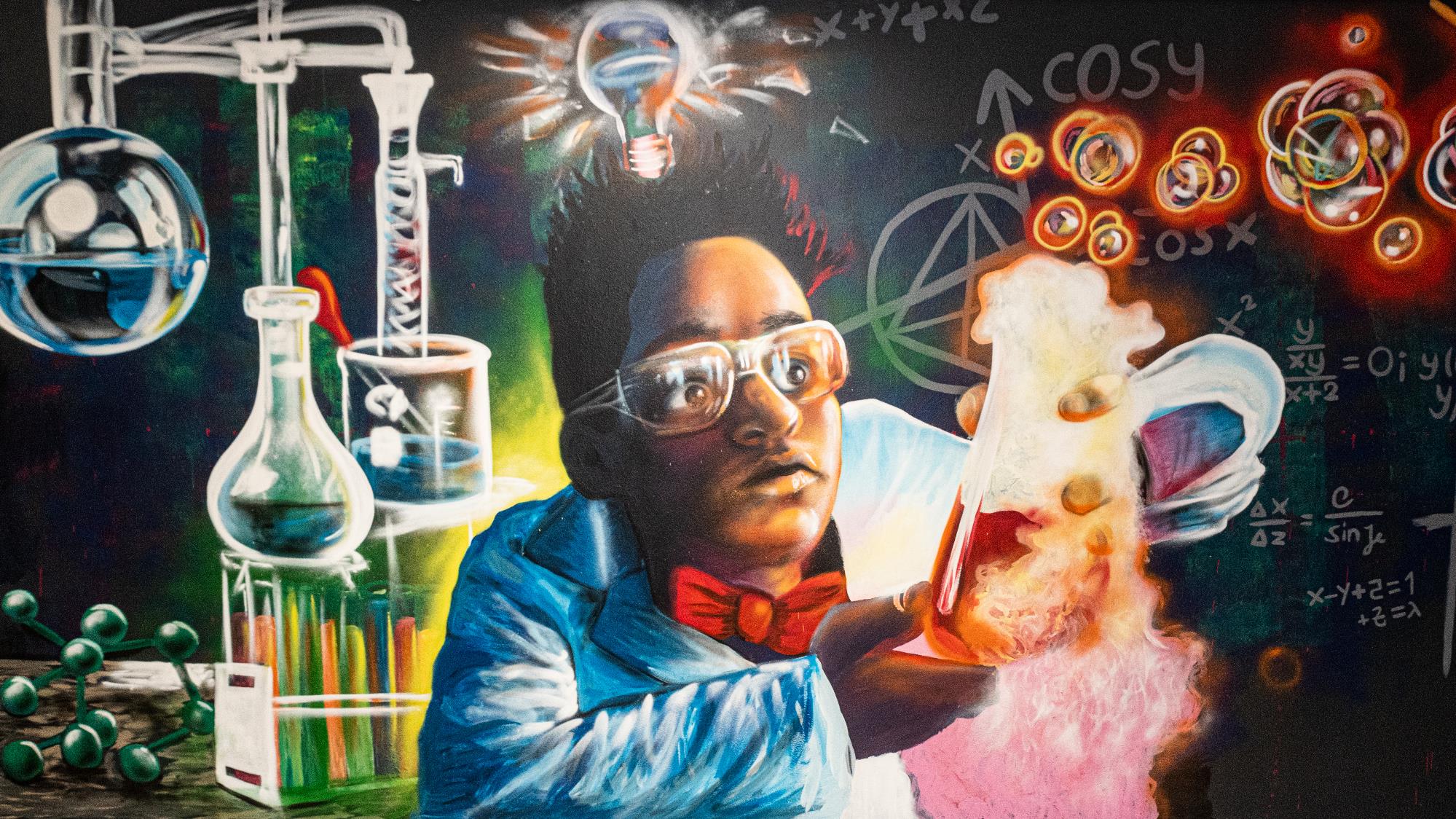 Vragen? 

Dat kan nu?
Of later… v.aussems@stichtinglvo.nl
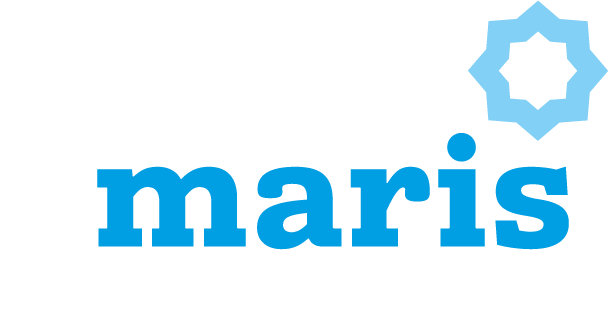